Universal Credit Entitlements whilst in Education
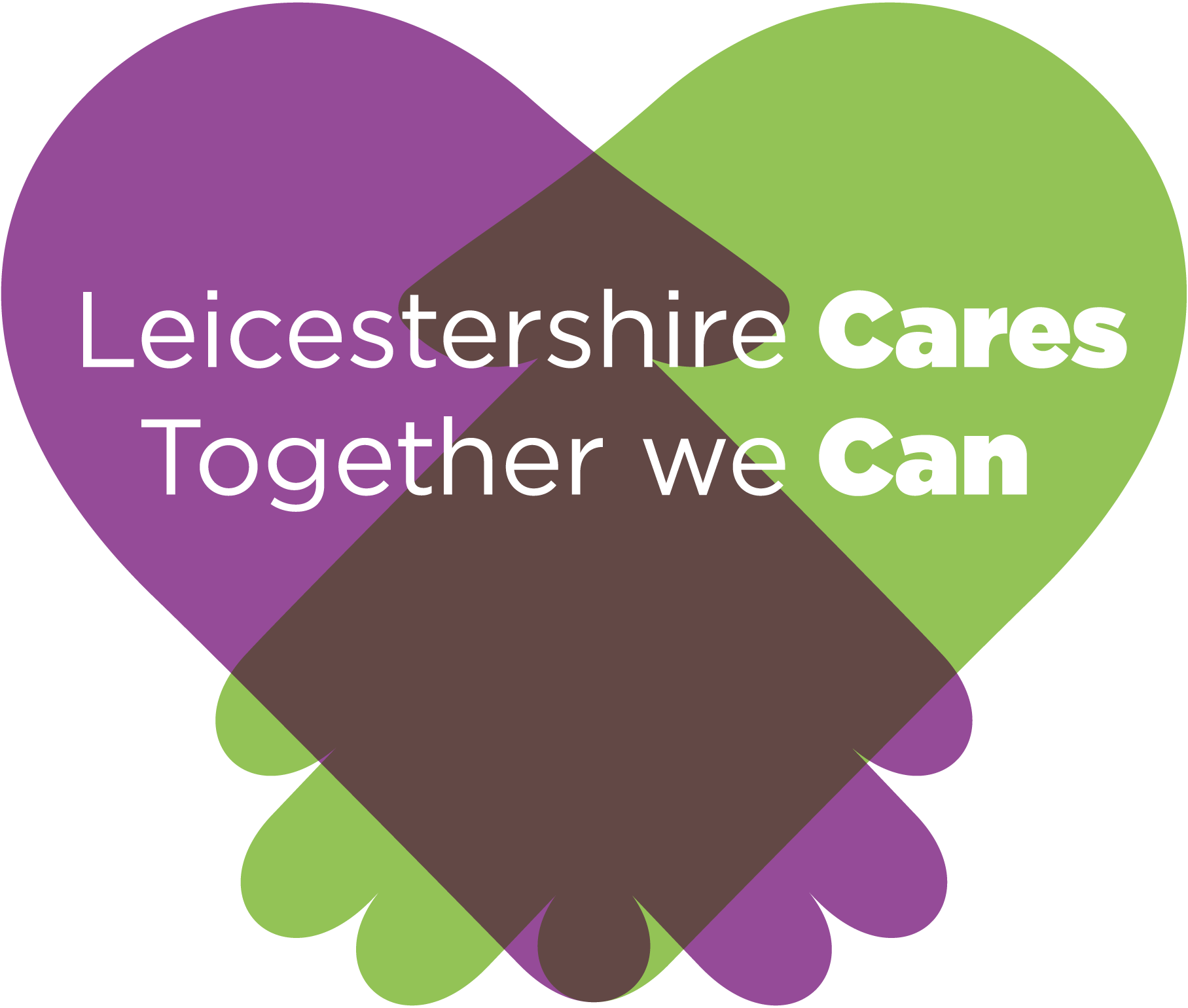 Studying full-time
You may be able to get Universal Credit if you’re studying full-time and any of the following apply:
you’re aged 21 or under, in full-time non-advanced education and do not have parental support
you’re responsible for a child
you live with your partner and they’re eligible for Universal Credit
you’ve reached the qualifying age for Pension Credit and live with a partner who is under that age
you’re disabled, were assessed as having limited capability for work before starting your course and are getting:
Personal Independence Payment
Disability Living Allowance
Child Disability Payment in Scotland
Attendance Allowance
Armed Forces Independence Payment
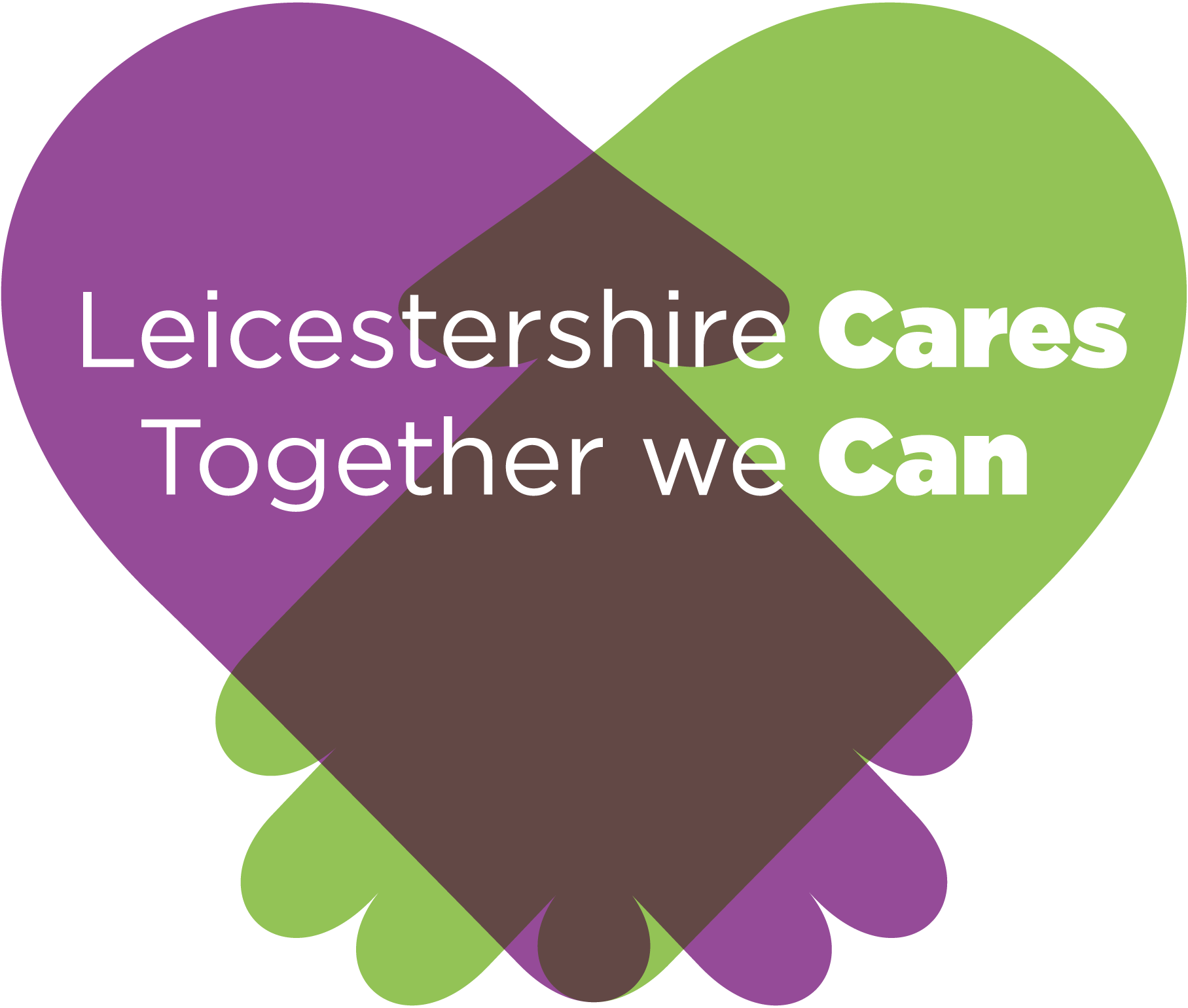 Discounts and offers - Help for Households
50% off travel if you’re on Universal Credit
You may be eligible for a Jobcentre Plus Travel Discount Card if you’re on Universal Credit - National Rail Enquiries - Jobcentre Plus Travel Discount Card
£400 off energy bills for households in Great Britain from this October. This automatic, non-repayable discount will be applied in six instalments between October 2022 and March 2023 to help households through winter.
There is no need to apply for the scheme and you will not be asked for your bank details.
Help for Households
Energy Standing Charges
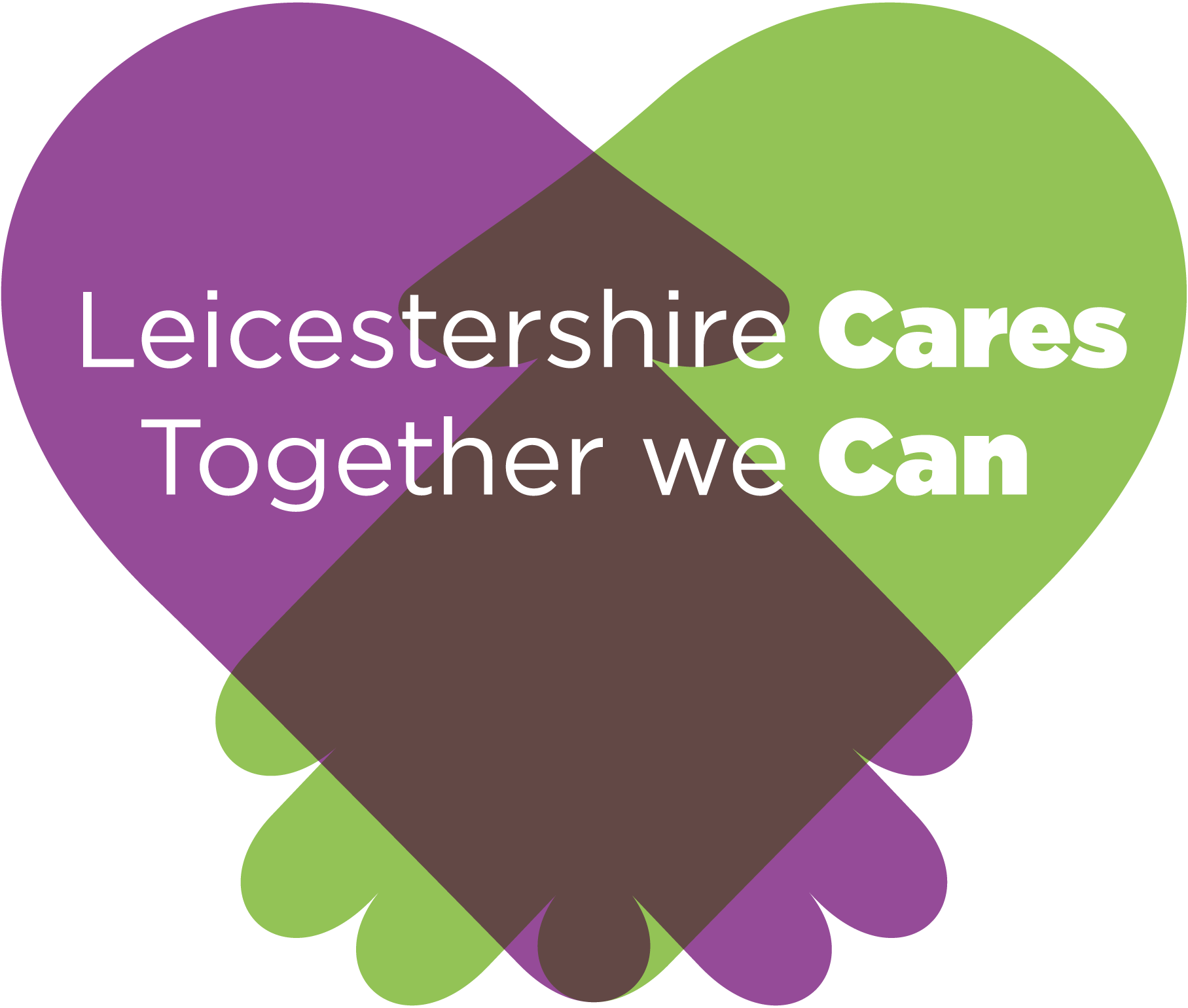 Guide To Energy Standing Charges | Comparethemarket

What’s a standing charge?
A standing charge is a fixed daily amount you have to pay for energy, no matter how much you use. It even applies to properties that are empty for part of the year – a holiday home, for example. It’s added to most gas and electricity bills.
Standing-charge costs include:
Using and maintaining the energy networks, wires and pipes that carry gas and electricity across the country to your home
Keeping your home connected to the energy network
Carrying out meter readings
Payments towards government initiatives that help vulnerable households and reduce CO2 emissions.
Standing Charge Costs
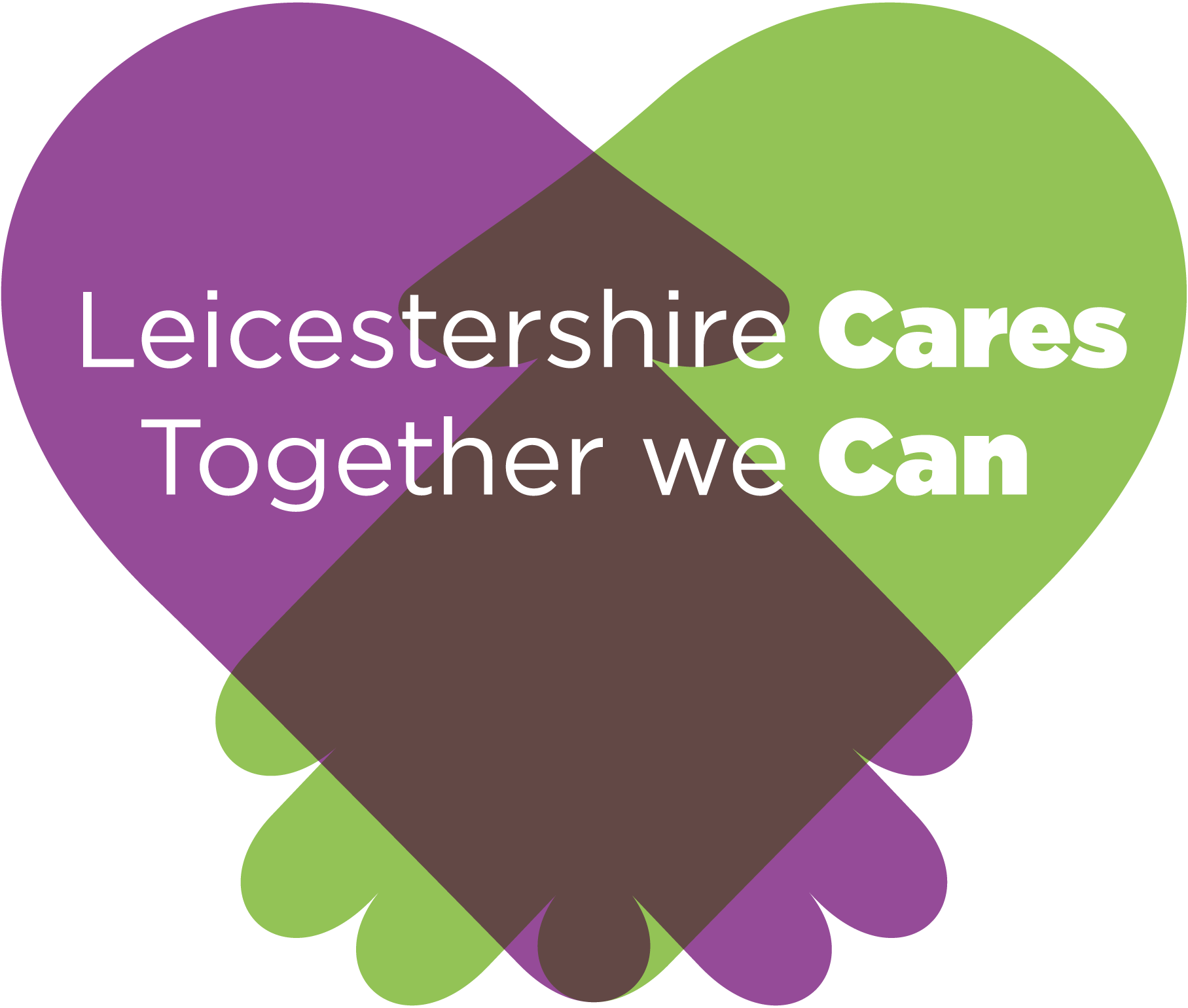 If you have a dual fuel energy bill, you’ll pay both a gas standing charge and an electricity standing charge. These are listed on your energy bill at a daily rate.
Standing Charge Queries
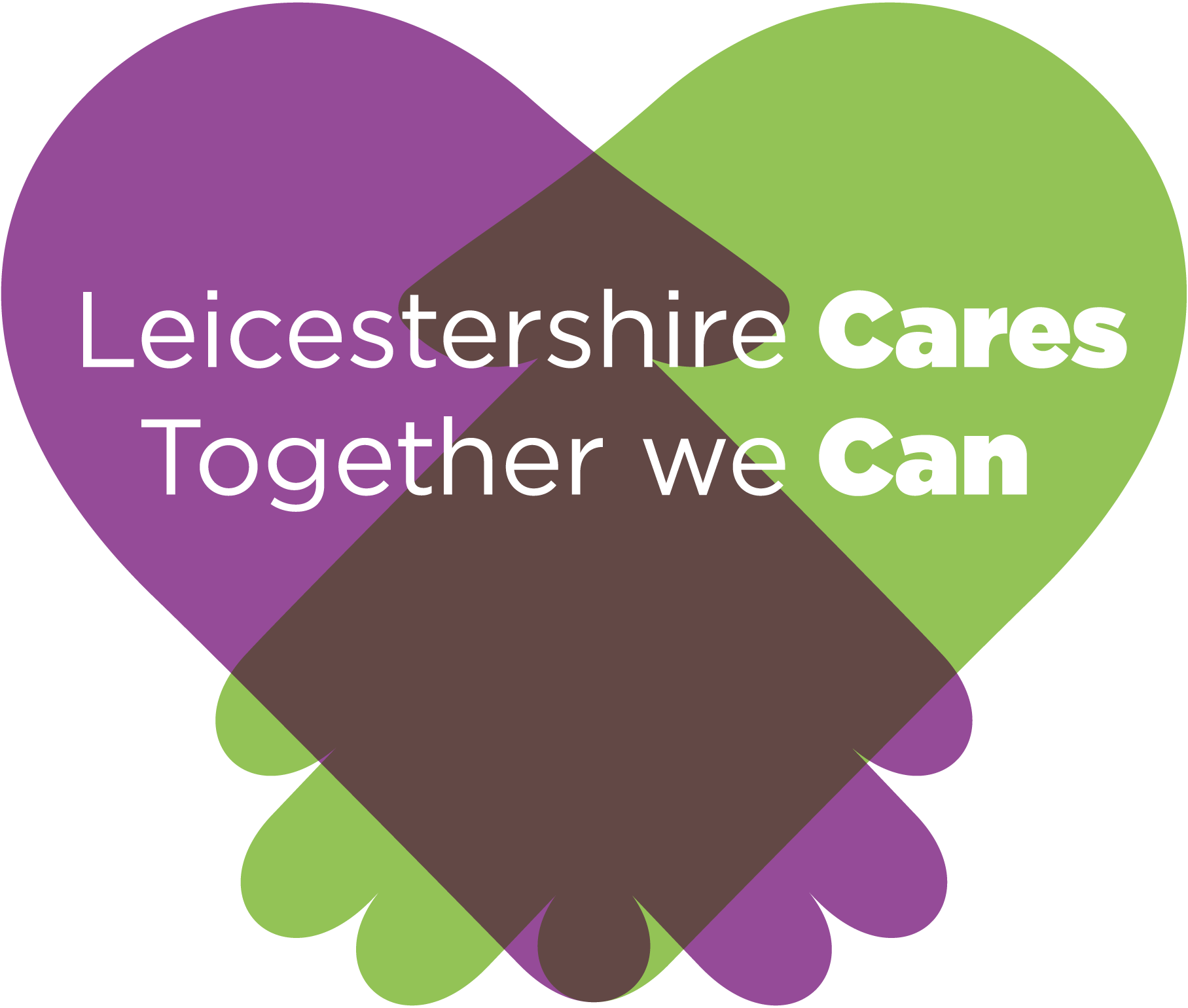 From 1 October 2022:
The default Energy Price Guarantee on a dual fuel bill is £2,500 a year.
The average daily standing charge cap is 46p for electricity and 28p for gas, for customers on default tariffs with typical usage paying by direct debit.
Entitledto's free calculator works out whether you qualify for various benefits, tax credits and Universal Credit.
Entitledto's data also powers benefit checkers from MoneySavingExpert.com and charity StepChange.
Use Policy in Practice's calculator to not only find out which benefits you could receive but also to find out how much cash you'll have leftover each month after paying for housing costs.
Usefully, it also includes links to claim for benefits.
Charity Turn2Us' benefits calculator works out what means-tested benefits you might be entitled to, as well as whether you qualify for carers allowance.
Turn2Us also has a tool that can help you check out grants available near you on its website.
PIP payment calculator (benefitsandwork.co.uk)
Useful Resources